Психологічна адаптація у реабілітаційній роботі учасників бойових дій /військовослужбовців і членів їх сімей
Психологічна реабілітація - це система медико-психологічних, педагогічних, соціальних заходів, спрямованих на відновлення, корекцію або компенсацію порушених психічних функцій, станів, особистісного та соціального статусу людей, що отримали психічну травму . Вона також є невід'ємною складовою частиною загальної реабілітації.
Психологічна реабілітація є найважливішим елементом відновлення психічної рівноваги. Сутність її полягає у здійсненні різних впливів через психіку на військовослужбовця з урахуванням терапії, профілактики, гігієни та педагогіки.
За допомогою психологічних впливів стає можливим знизити рівень нервово-психічної напруженості, швидше відновити витрачену нервову енергію і, тим самим, зробити істотний вплив на прискорення процесів відновлення в інших органах і системах організму.
Цим відрізняється психологічний вплив від інших засобів реабілітації.
Основними цілями психологічної реабілітації є:
відновлення бойової і трудової здібності;
попередження інвалідності;
соціальна адаптація людей.

З'ясування цілей психологічної реабілітації дозволяє визначити її завдання, зміст, структуру, залучені сили і засоби, а також обов'язки органів управління та посадових осіб з організації, здійснення та управління процесом відновлення психічної рівноваги військовослужбовців в умовах екстремального становища бою.
До числа основних завдань психологічної реабілітації належать:
1. Встановлення характеру і ступеня важкості нервово-психологічних розладів, визначення індивідуально-особистісних особливостей реагування військовослужбовцям на отриману психічну травму і вироблення реабілітаційних заходів;
2. Зняття психоемоційного напруження, дратівливості і страху за допомогою застосування комплексних впливів (психотерапевтичних, медичних, біологічних, соціотерапевтичних і педагогічних (виховних);
3. Регуляція порушених функцій організму, корекція психофізіологічного стану методами психофармакологічних, психотерапевтичних та фізичних впливів;
4. Формування оптимальної психологічної реакції на наслідки психічної травми, мобілізація особистості на подолання виниклих станів, виховання у військовослужбовців необхідних вольових якостей;
5. Формування в особового складу чітких уявлень про фактори ризику і усвідомленого ставлення до заходів щодо їх усунення;
6. Оптимальний дозвіл психотравмуючої ситуації, відновлення соціального статусу, адаптація людини до умов зовнішнього середовища за допомогою стимулювання соціальної активності військовослужбовця, а також різними організаційно-педагогічними методами;
7. Оцінка фізичної, сенсорної та розумової працездатності; проведення професійно-психологічної реабілітації, а при втраті професійної придатності - професійної переорієнтації; орієнтування на продовження активної службової діяльності та виконання обов'язків військової служби ;
8. Вивчення динаміки змін психічних станів у процесі реабілітації; діагностика функціонального стану фізіологічних систем організму; оцінка ефективності та корекція (у разі необхідності) реабілітаційних заходів.
Ефективний реабілітаційний вплив на військовослужбовця дозволяє здійснювати психотерапія.

У широкому сенсі слова психотерапія - це сприятлива атмосфера, добре організований режим, правильно використане дозвілля, а також чуйний підхід до травмованого військовослужбовця.
У вузькому сенсі під психотерапією розуміється планомірний психічний вплив на людину, що отримала психічну травму, словом або промовою. Зазвичай використовується в цілях позитивного впливу на хворобливі прояви і для зміни неправильних установок травмованого військовослужбовця.
Розрізняють: непряму і пряму психотерапію.
Загальна (непряма) психотерапія являє собою комплекс заходів, спрямованих на створення обстановки, що сприятливо впливає на людину, яка отримала психічну травму. До них відносяться: раціональна організація його службової діяльності,у разі потреби зміна роду занять; створення в підрозділі (частині) здорового соціально-психологічного клімату; відволікання від неприємних психотравмуючих переживань; застосування активуючого режиму реабілітації та деякі інші.
Непряма психотерапія є першоосновою лікування травмованої психіки воїна в будь-якій обстановці. Психотерапевтичний вплив на людину надають бесіди командирів і медичних працівників про його стан, зняття у нього тривоги і зміцнення надії на одужання, турбота про його відпочинок, харчування, лікування, увага до всього, що займає воїна.
Спеціальна (пряма) психотерапія - це сукупність спеціальних прийомів словесного впливу на психіку військовослужбовця, що отримав психічну травму. 
Розрізняють такі види такої психотерапії:
седативна, спрямована на заспокоєння людини, ослаблення його хворобливих відчуттів або пом'якшення його емоційного реагування на свій стан;
коригуюча, покликана виробити правильне ставлення до події і послабити патогенну значущість причини його стану;
стимулююча, яка на меті мобілізацію компенсаторних механізмів і підвищення соціальної активності особи військовослужбовця;
психотерапія, спрямована на усунення патологічного стереотипу, що обумовлює стійку фіксацію хворобливих симптомів.
В даний час в практиці утвердився цілий ряд психотерапевтичних методик, які застосовують при здійсненні психологічної реабілітації.
До числа найбільш доступних для застосування в військовій практиці методів психологічного впливу на організм військовослужбовця, його психіку, відносяться:
1. Раціональна психотерапія.
2. Суггестивна психотерапія:
навіювання (аутогенне тренування),
самонавіювання (саморегуляція).
3. Наркопсихотерапія.
4. Трудотерапія.
5. Естетотерапія.
6. Натуртерапія.
Раціональна психотерапія
Раціональна психотерапія, як основний метод психотерапії, грунтується на переконанні, зверненні до розуму травмованої людини, пред'явлення їй різних переконливих фактів, доказів, що приводить її до можливості самій робити певні висновки, змінюючи ставлення до психотравмуючої ситуації.
Включає в себе проведення в доступній формі спеціальних бесід з військовослужбовцями, які отримали психічну травму. Під час них логічно доводиться можливість успішного лікування. На відповідних прикладах підтримується бадьорість духу, зміцнюється воля до відновлення нормального стану. Суть проведених бесід - апеляція до розуму, свідомості, волі людини.
Раціональна психотерапія адресується до логічного мислення. Як впливовий чинник використовуються авторитет командира (лікаря , психолога, досвідченого товариша по службі), переконання, роз'яснення ситуації, схвалення військовослужбовця, відволікання його від проблем і т.п. Вона спрямовується на створення активної позиції травмованого військовослужбовця в подоланні хворобливих проявів, а також на корекцію неадекватних емоційних реакцій і порушеної системи відносин .
Численними психологічними дослідами доведено активний вплив слова на дихальну і пульсову реакцію людини , на кров'яний тиск і чутливість до больових подразників і т.п.
Таким чином, раціональна психотерапія - це логічне, аргументоване роз'яснення шляхом пояснення, повідомлення військовослужбовцю того, що він не знає і не розуміє, що може похитнути його хибні уявлення та переконання. Здійснюється, як правило, у формі діалогу.
Суггестивна психотерапія
Суггестивна психотерапія являє собою здійснення емоційного впливу на психіку військовослужбовця, тобто навіювання йому певних думок.
  Вплив на людину здійснюється двома способами: навіюванням в стані сну (гіпноз) і навіюванням в стані неспання.
  В армійських умовах найбільш доступний другий спосіб, який може застосовуватися в будь-яких умовах.
  Навіювання є ні що інше, як цілеспрямоване психічний вплив, пасивно сприймається людиною без критичної оцінки.
  Найбільшого поширення набули такі форми навіювання, як самонавіювання (саморегуляція) і аутогенне тренування.
Наркопсихотерапія.
Наркопсихотерапія, будучи різновидом психотерапії, являє собою поєднання словесного навіювання на тлі неповного наркозу, викликаного застосуванням медичних препаратів. Найбільш ймовірно її застосування лікувальних установах.


 !  Застосування перерахованих методів психологічного впливу на військовослужбовців, які зазнали психогенним травм, зобов'язує командирів та інших посадових осіб володіти високим тактом, широким кругозором, педагогічними здібностями, умінням не тільки роз'яснювати, а й парирувати заперечення, швидко вловлювати помилки в судженнях і використовувати їх для відновлення психічної рівноваги підлеглих.
Трудотерапія
Трудотерапія також відноситься до методів психологічної реабілітації, таких як залучення воїнів з травмованою психікою до виконання нескладних робіт і завдань, окрім розвитку фізичної активності, веде до формування стійкого позитивного фону настрою, позитивної установки до праці та службової діяльності, сприяє прискоренню адаптації військовослужбовця у військовому колективі .
  Залучення воїнів до службової суспільно значущої діяльності відволікає їх від хворобливих переживань, покращує контакт з оточуючими, сприяє відновленню порушених функцій, викликає у травмованих почуття впевненості у своїх силах, тим самим прискорюючи процес їх реабілітації.
Натурпсихотерапія
Натурпсихотерапія (ландшафтотерапія) - використання лікувального впливу природи; застосовується як фон для психотерапії, яка неможлива без інформації, переданої промовою.
 Естетичний вплив природи на людину підносить, гармонізує  особу, сприяє відновленню порушених відносин і установок особистості, що лежать в основі багатьох психічних розладів.
Естетотерапія
Естетотерапія - лікування прекрасним, красивим. Включає в себе бібліотерапію, музикотерапію, натуртерапію і т.п.
Фізична середовище, навколишнє людини (колір; звуки; запахи; температурні, погодні, географічні фактори), надають потужний вплив на людину, змінюючи його психічний стан, настрій, самопочуття і життєвий тонус.
  Засобами загального впливу на психіку військовослужбовців є кольоро-естетичний вплив, функціональна музика, перегляд кіно та відеофільмів, читання літератури. У цьому випадку воїн включається в процес корекції функціонального стану як глядач, що сприймає форму, колір, елементи навколишньої дійсності і живої природи.
  Основна мета цього впливу полягає в відволікання військовослужбовця від гостро пережитих ситуацій для досягнення заспокійливого ефекту, зняття нервово-емоційного напруження, нормалізації діяльності нервової та серцево-судинної системи.
 Бібліотерапія надає лікувальну дію на психіку людини за допомогою читання книг. Використання спеціально відібраного для читання матеріалу як терапевтичного засобу в психіатрії з метою вирішення особистих проблем за допомогою спрямованого читання. Оскільки бібліотерапія використовує зазвичай художні твори, вона відноситься до методів естетотерапії.
  Для забезпечення дієвості естетотерапії важливо з урахуванням смаків і станів військовослужбовців підбирати твори художньої літератури, книги з мистецтва, репродукції, радіо-, теле і кіно програми.
У естетотерапії використовується і психологічний вплив кольору, який, за висловом французького колориста Жака В'єнна : " Здатний на все: він може народити світло, заспокоєння або збудження; він може створити гармонію або викликати потрясіння, від нього можна чекати чудес, але він здатний викликати і катастрофу "
  Найбільш сприятливим, спокійним для очей прийнято вважати кольору середньохвильового спектра - зеленуватих тонів (листя, трава, луки, поля, квіти і т.п.). Переважне емоційне розташування кольорів: блакитний, зелений, червоний. Похмурий, гнітючий вплив роблять сірий, чорний, коричневі тони. Нейтральними вважаються білий і бежевий.
  Психологічно сприятливі не власне кольори, а їх поєднання. Однотонно пофарбовані поверхні при тривалому впливі володіють різною мірою гніче на психіку. Недарма побутує вислів "зелена туга".
  Колір в поєднанні з музикою посилює вплив на психіку. Відомо, що блакитний і зелений кольори разом з повільною мелодійною музикою заспокоюють людину. А червоний колір у поєднанні з бадьорою маршової музикою, навпаки, бадьорить, налаштовує на робочий ритм.
Музикотерапія
Музикотерапія - це психотерапевтичний метод безпосереднього впливу на почуття, емоції, настрої; безсловесного навіювання певного настрою, що піднімає людину над своїми переживаннями, допомагає долати хворобливі розлади з використанням в лікувальних цілях музики.
  Звук робить на психіку безпосереднє емоційний вплив. Сильний, нав'язливий шум дратує, стомлює, позбавляє спокою, приводить в несамовитість. Гнітюче діє і "мертва" тиша.
  Музика є потужним емоційним стимулом. Ритм і мелодія здатні змінювати число серцевих скорочень, дихання, обмін речовин. Музика може викликати глибокі зрушення в настрої, світосприйнятті, відносинах людей, змінюючи їх життєвий тонус, викликаючи радість і наснагу, сентиментальність і смуток, заспокоєння і умиротворення.
  У музикотерапії застосовують такі прийоми:
спрямовані на відреагування (емоційно-активуючі);
тренінгові (застосовувані в психотерапії);
релаксуючі;
комунікативні і т.д.
  Функціональна музика забезпечує регулюючий вплив на нервову систему. Відомо, що висока мелодійність музики в контексті підготовленої фонограми володіє заспокійливим ефектом. Метроритм звучання, навпаки, завжди носить активний характер.
  Заспокійлива музика сприяє переключенню нервової системи, в результаті чого сповільнюється частота пульсу, знижується артеріальний тиск, розширюються кровоносні судини, внаслідок чого знижується нервово-емоційне напруження.
  Збуджуюча, тонізуюча музика надає протилежний вплив, підвищуючи активність загального стану.
  Більш вираженим впливом на людину володіє класична музика, особливо, якщо стоїть завдання досягнення заспокійливого ефекту.
  При підборі фонограм слід враховувати, що дієвість музики досягається тільки за умови участі свідомості у процесі сприйняття. Якщо музика не викликає емоційної реакції, то її вплив мізерний.
Арсенал вітчизняних засобів психологічної реабілітації набагато ширше представлених вище методів і видів впливу на психіку військовослужбовців. 
Здійснення реабілітаційних заходів вимагає дотримання певних основоположних правил, які забезпечують досягнення ефективності та дієвості заходів, які вживаються для відновлення психічної рівноваги людей.
Основними принципами психологічної реабілітації є:
1. Максимальна наближеність до військового ланки .
  2. Невідкладність, можливо ранній початок реабілітаційних заходів., Відразу після виявлення психічних розладів.
  3. Єдність психосоціальних і фізіологічних методів впливу. (Єдність реабілітації та лікування).
  4. Ступінчастість, послідовність реабілітаційних заходів . 
  5. Різнобічність (різноплановість) зусиль . Реабілітаційні заходи здійснюються в декількох сферах. Реабілітація розуміється як складний процес, що поєднує зусилля командирів, медичних працівників, психологів і самого військовослужбовця, спрямованих на різні сфери життєдіяльності останнього.
 6. Партнерство, співпраця . Побудова реабілітаційного впливу повинна бути такою, щоб залучити військовослужбовця, що отримав психічну травму, у відновлюючий процес. У всіх реабілітаційних методах впливу стрижневим змістом є апеляція до особистості військовослужбовця.
7. Індивідуалізація реабілітаційних заходів . Відновлення психічної рівноваги окремого військовослужбовця здійснюється з урахуванням особливостей особистості, механізмів і динаміки станів.
8. Відповідність реабілітаційних заходів адаптаційним можливостям людини .
9. Участь у реабілітаційному впливі командирів, медичних працівників, психологів, офіцерів органів виховної роботи, товаришів по службі .
10. Систематичний контроль і своєчасна корекція реабілітаційної програми.
Виходячи з перерахованих вище принципів і положень, що стосуються організації та здійснення реабілітаційних заходів, повинні будувати свою діяльність всі посадові особи частини (підрозділу).
  Бойовий статут, покладаючи на командира відповідальність за керівництво морально-психологічним забезпеченням дій підлеглих частин та підрозділів, покладає на нього виявлення, вивчення, всебічну оцінку факторів, що впливають на морально-психологічний стан особового складу; визначення і постановку основних завдань МПО; віддачу вказівок з МПО бою; затвердження плану морально-психологічного забезпечення бойових дій.
Організація командиром психологічної реабілітації військовослужбовців може здійснюватися за такими етапами:
вивчення вимог керівних документів до організації психологічної реабілітації;
вивчення та аналіз морально-психологічного стану підлеглих;
 визначення заходів з відновлення психічної рівноваги у військовослужбовців, які отримали психічні травми;
 віддання вказівок з психологічної реабілітації травмованих;
 постановка завдань посадовим особам, залученим до здійснення заходів з психологічної реабілітації;
 особисту участь у здійсненні реабілітаційних заходів;
здійснення контролю та надання необхідної допомоги виконавцям;
 організація навчання і інструктування посадових осіб за методикою здійснення психологічної реабілітації;
вивчення, узагальнення та впровадження передового досвіду роботи з відновлення психічної рівноваги військовослужбовців;
 доповідь старшому начальнику про морально-психологічний стан особового складу і роботі, що проводиться.
Враховуючи важливість заходів, спрямованих на збереження і відновлення боєздатності військовослужбовців та військових колективів, командир зобов'язаний врахувати їх при віддачі вказівок по МПО, зорієнтувати посадових осіб і визначити ступінь їх участі у вирішенні таких основних завдань:

  1. Зняття у військовослужбовців психічної напруженості і втоми.

  2. Швидке повернення в стрій людей, що не потребують за характером психічних розладів госпіталізації.

  3. Евакуація воїнів, які отримали бойові психічні травми для надання медичної допомоги та проведення реабілітації.

  4. Відновлення боєздатності і стійкості деморалізованих і дезорганізованих військових підрозділів.
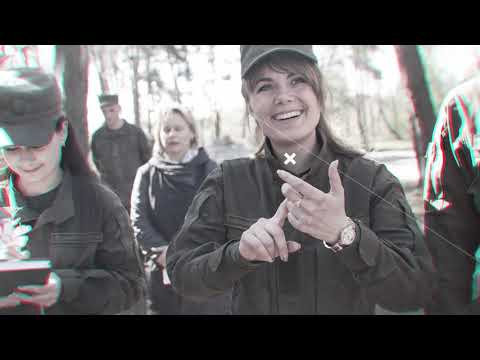 Дякую за Увагу